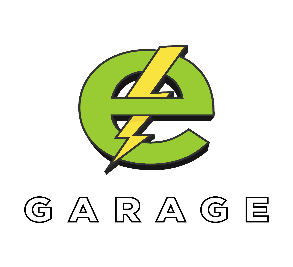 SUR-RON
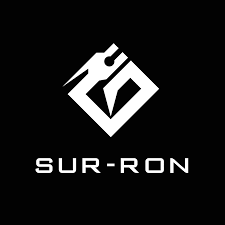 DIMENSIONES Y PESO

Longitud: 1870mm- Ancho: 780mm- Altura: 1040mmMin. Distancia al suelo: 270 mm- Distancia entre ejes: 1260mm
Peso del vehículo: 50kg.Distribución del peso del p. Eje de rueda: 24kgDistribución del peso de Rr. Eje de rueda: 26kgMax. capacidad de carga: 100kg
Rendimiento y transmisión
Max. Velocidad de rotación del motor: 4500r/minMétodo de enfriamiento: refrigerado por aireCapacidad de escalada: 35 °
Rango: 100 km (a 20 km/h)Max. par de torsión: 200N.mTipo de cambio de marchas y relación de transmisión: 1: 7.6Tipo de transmisión: cinturón + cadenaCinturón de marca y modelo: HTD 8M.
NEUMATICOS Y FRENOS
Tamaño de los neumáticos (Fr.): 70/100-19Tamaño de los neumáticos (Rr.): 70/100-19Tipo de rueda (Fr.): 19×1.4Tipo de rueda (Rr.): 19×1.4P. Tipo de freno: freno de disco hidráulico bilateral de 4 pistonesRr. Tipo de freno: freno de disco hidráulico bilateral de 4 pistones